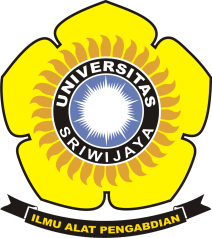 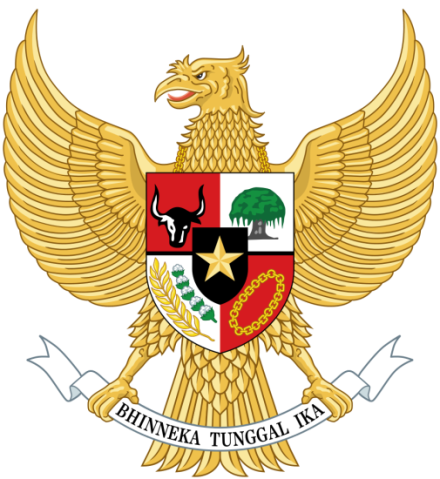 WAWASAN NUSANTARA
PUSAT PENYELENGGARA - MPK
PENDIDIKAN KEWARGANEGARAAN
UNIVERSITAS SRIWIJAYA
Dr. Hudaidah, M.Pd.
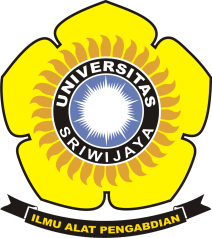 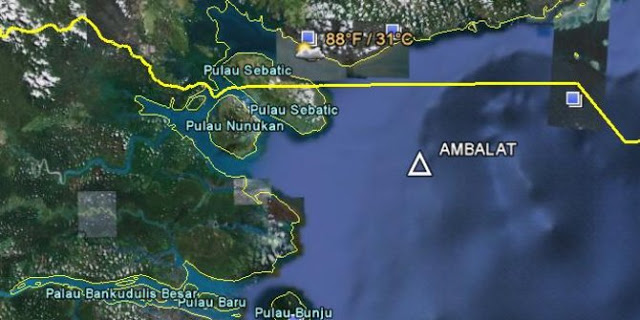 Kasus
Bagaimana pandangan kalian terhadap Wawasan Nusantara!

Dan Bagaimana pendapat kalian terkait kasus beberapa pulau Indonesia yang jatuh ke tangan negara lain!
2
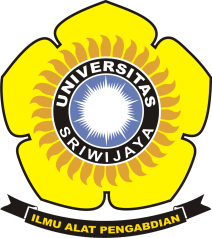 WAWASAN NUSANTARA
Wawasan nusantara merupakan cara pandang bangsa Indonesia terhadap diri dan lingkungannya. Diri yang dimaksud adalah diri bangsa Indonesia sendiri serta nusantara sebagai lingkungan tempat tinggalnya.
3
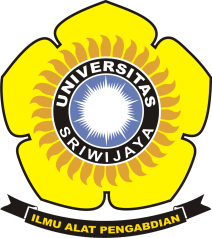 KEDUDUKAN WAWASAN NUSANTARA
Sebagai landasan visional dalam menyelenggarakan kehidupan nasional
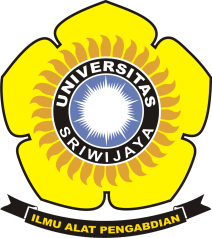 FUNGSI WAWASAN NUSANTARA
Sebagai rambu-rambu dalam menentukan setiap kebijakan , keputusan, dan tindakan  dalam kehidupan nasional
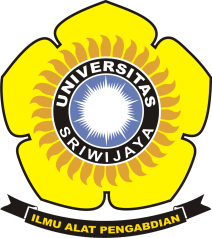 TUJUAN WAWASAN NUSANTARA
Mewujudkan nasionalisme yang tinggi di segala aspek kehidupan
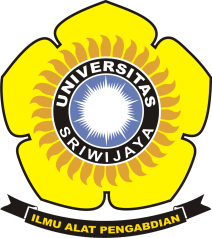 HISTORIS DAN YURIDIS
Wawasan Nusantara sebagai wawasan wilayah
7
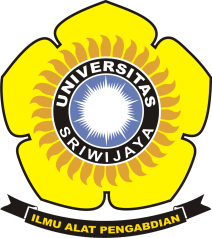 Deklarasi Juanda 13 Desember 1957 yang dikukuhkan dengan UU No.4 1960
8
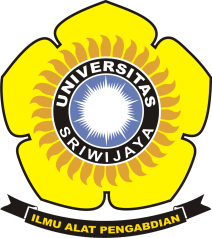 Deklarasi Landas Kontinen pada tanggal 17 Februari 1969 yang dikukuhkan dengan UU No.1 Th.1973
9
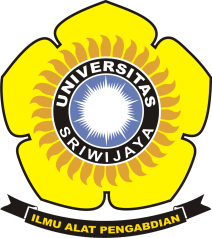 Zona Ekonomi Eksklusif Indonesia (ZEEI) tanggal 21 Maret 1980 yang dikukuhkan dengan UU No.5 Th.1983
10
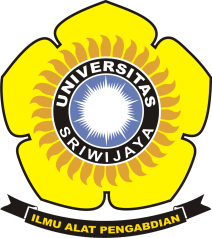 DASAR PEMIKIRAN WASANTARA

WASANTARA dibentuk dan dijiwai oleh paham kekuasaan bangsa Indonesia dan geopolitik Indonesia.
11
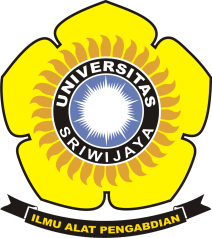 PAHAM KEKUASAAN BANGSA INDONESIA
WASANTARA tidak mengembangkan ajaran/teori tentang kekuasaan dan adu kekuatan, karena hal tersebut mengandung benih-benih persengketaan dan ekspansionisme.
12
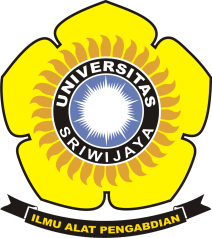 GEOPOLITIK
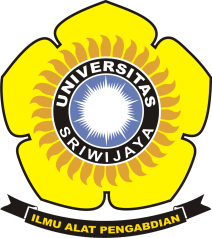 GEOPOLITIK INDONESIA


Merupakan kebijaksanaan dalam rangka mencapai tujuan nasional dengan memanfaatkan keuntungan letak dan kondisi geografi negara.
14
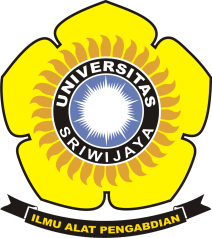 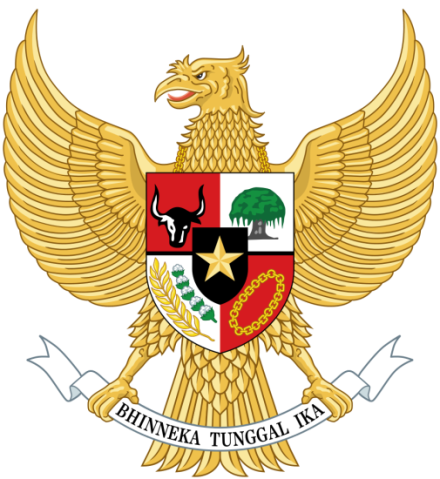 Terima Kasih